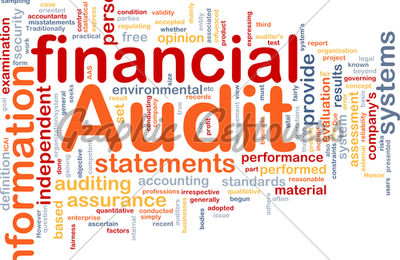 Державний фінансовий контроль і аудит
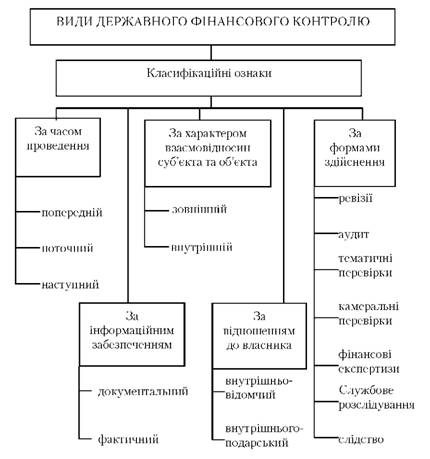 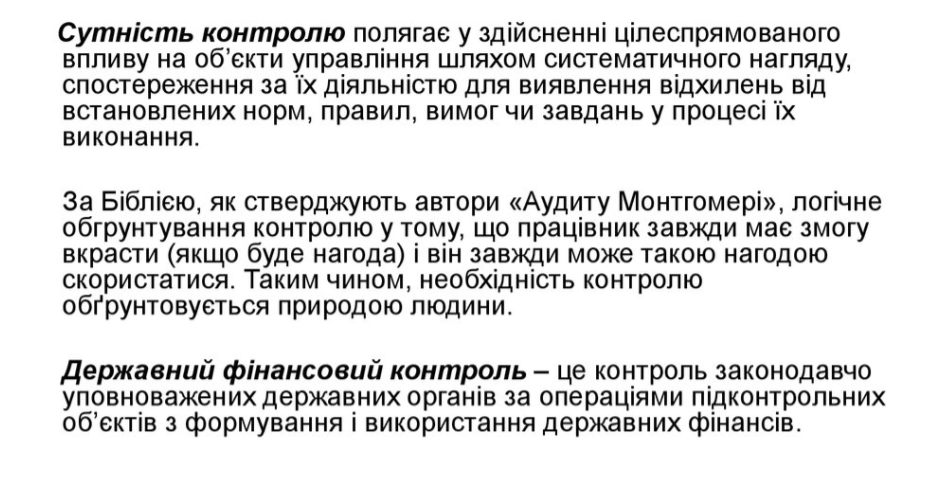 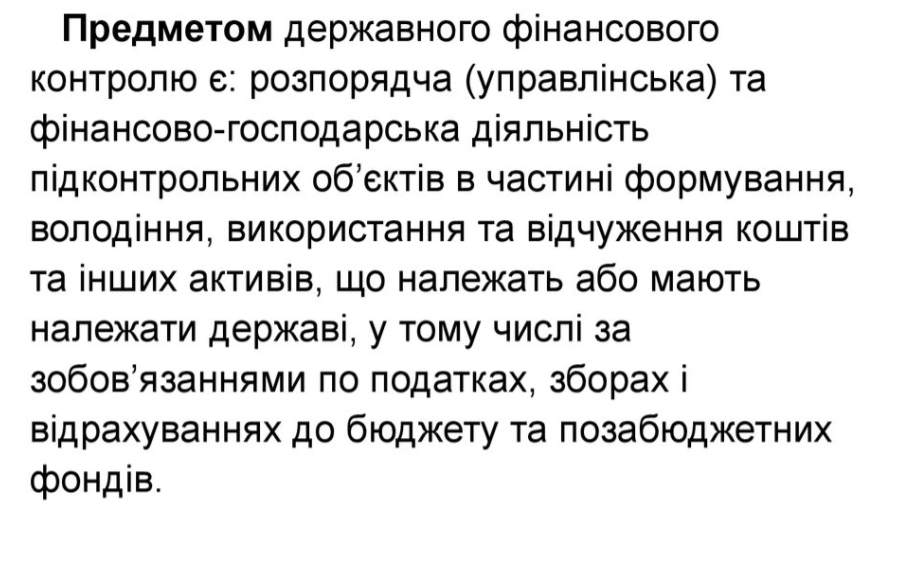 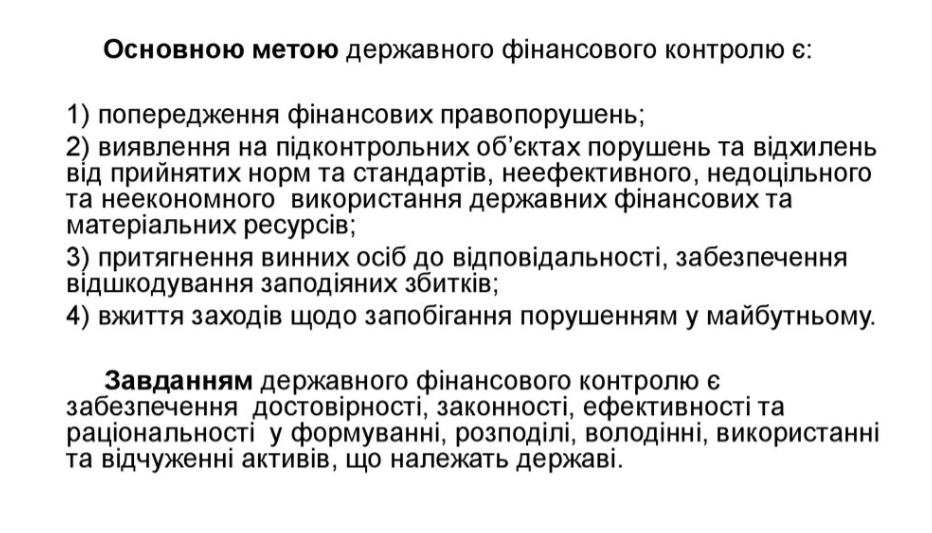 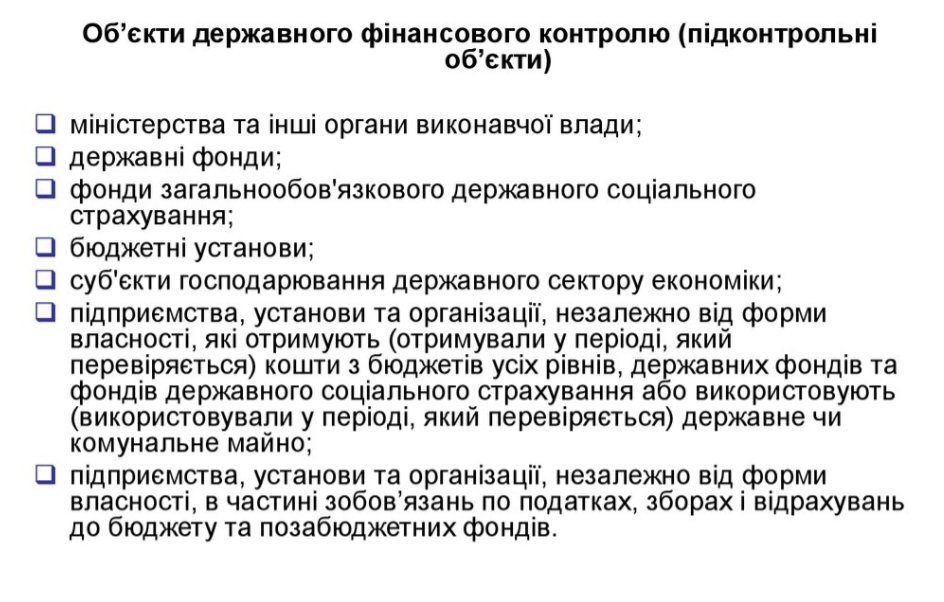 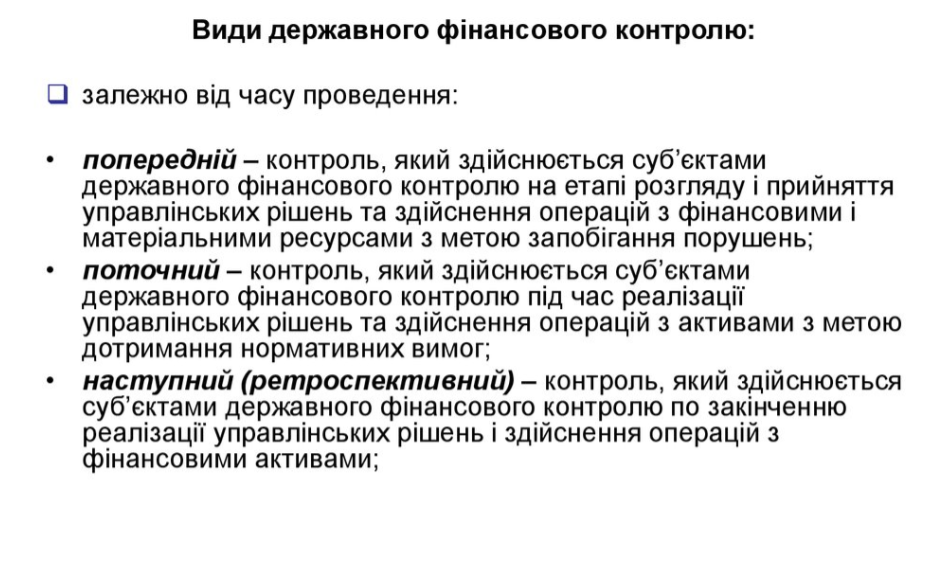 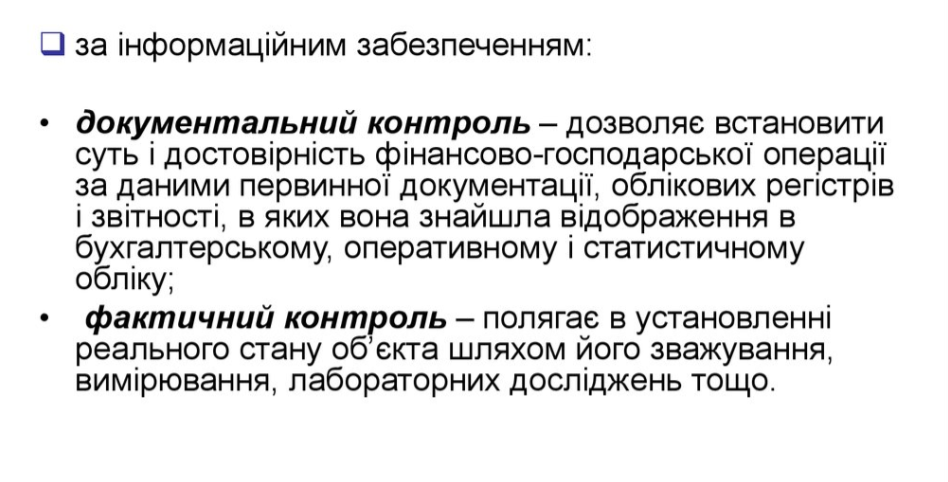 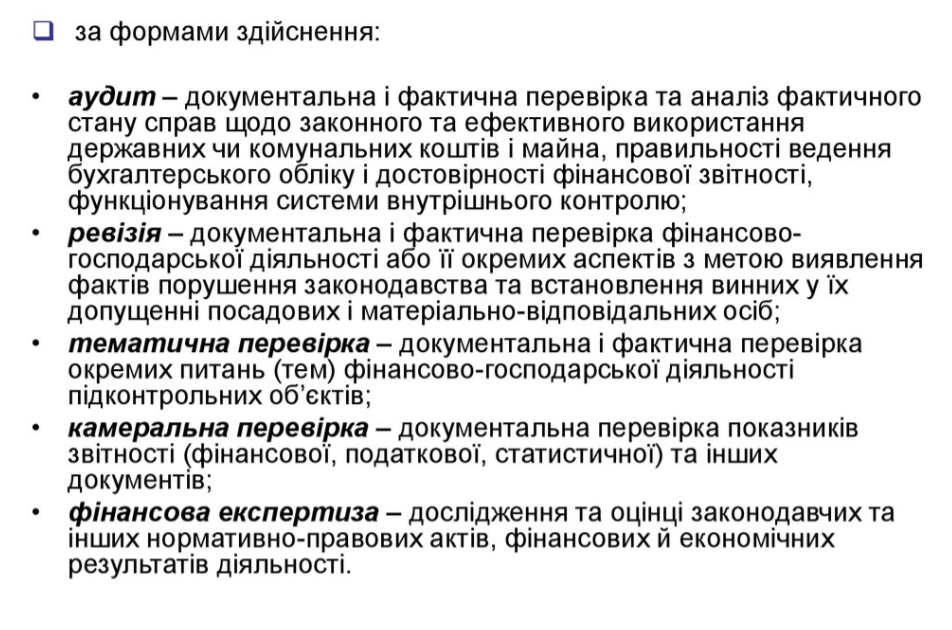 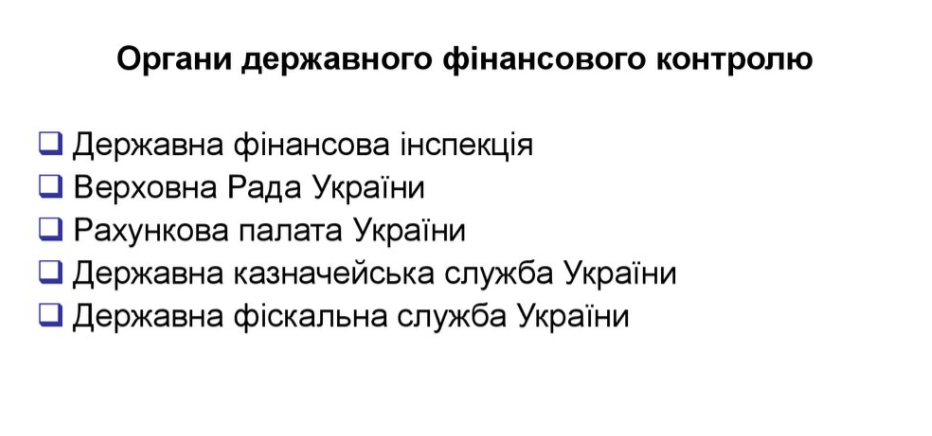